Z miłości do świętości                                        Święci Rodzice – Zelia i Ludwik Martin
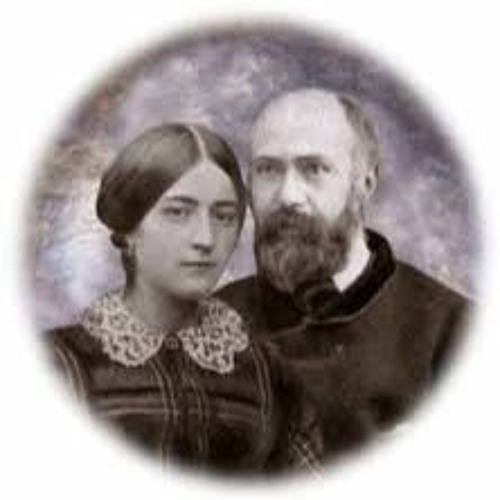 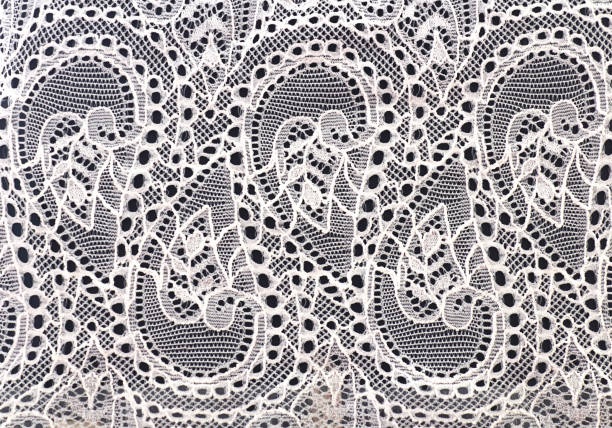 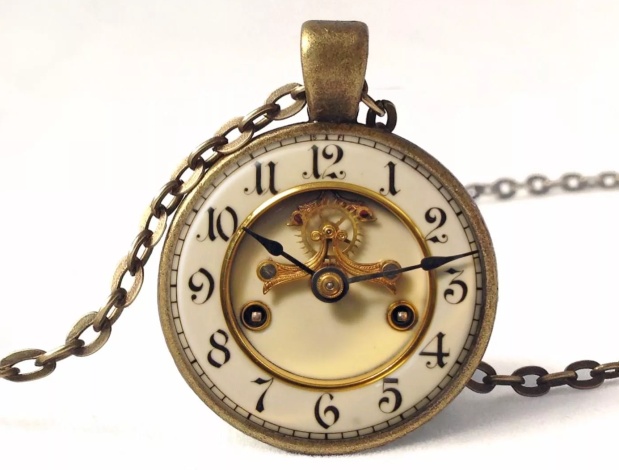 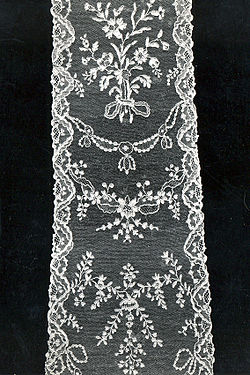 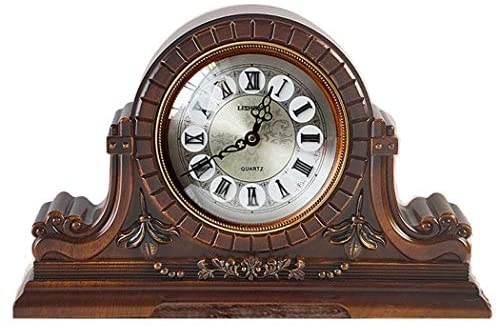 Koronka z Alençon
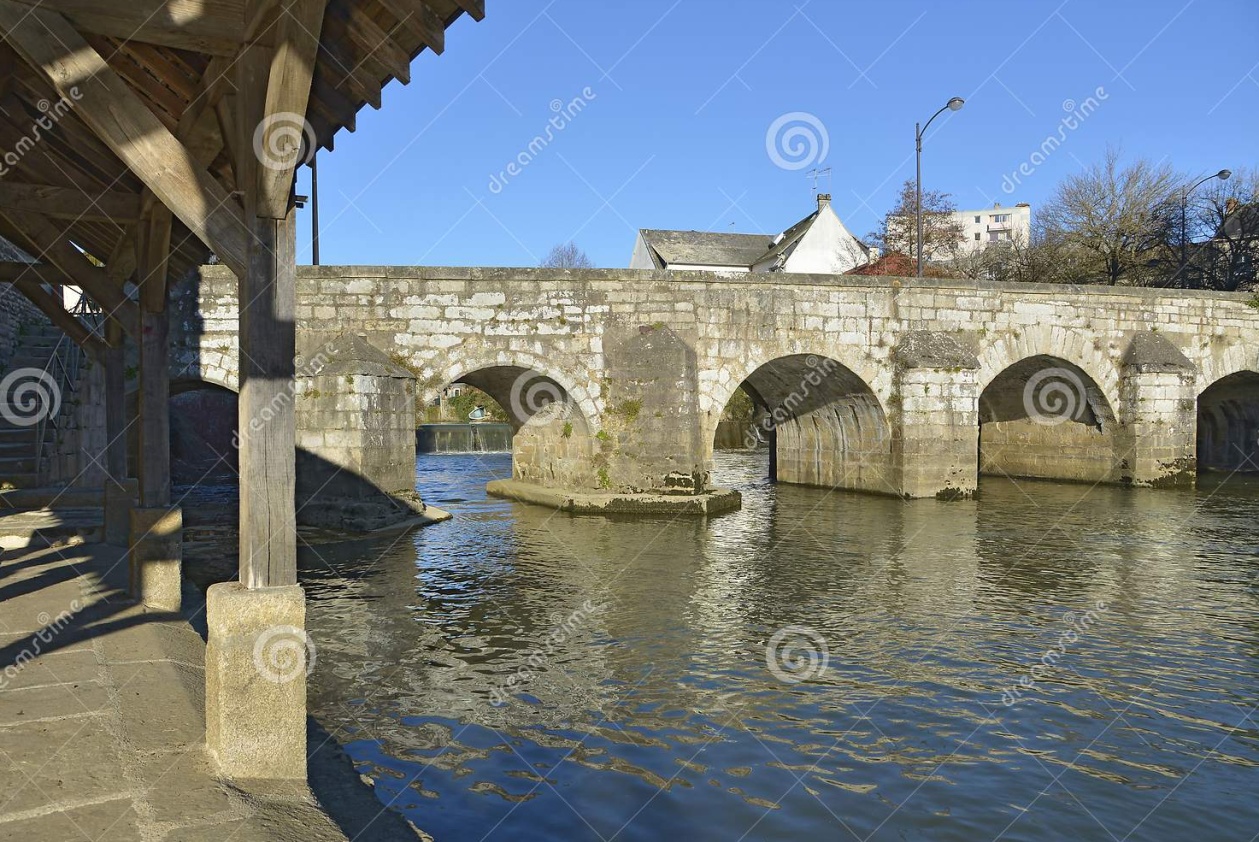 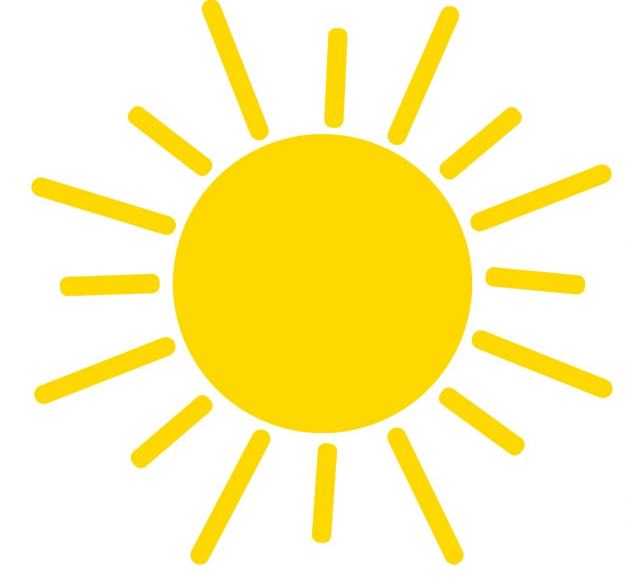 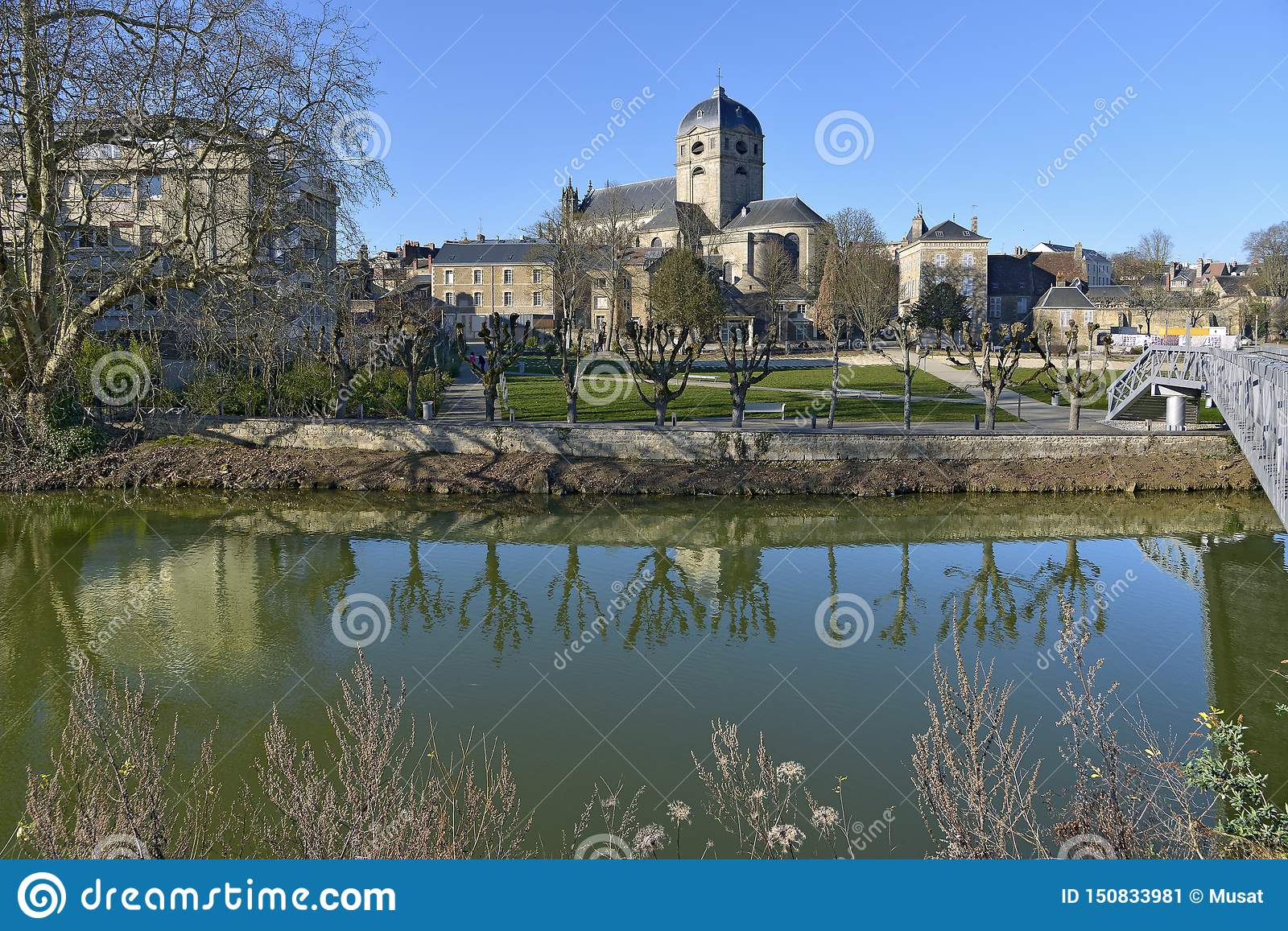 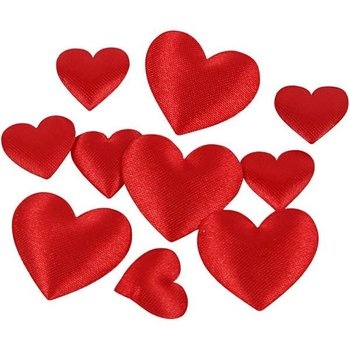 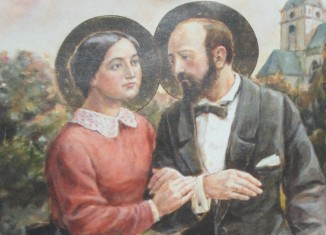 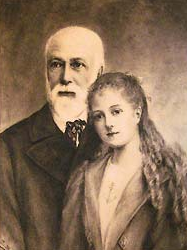 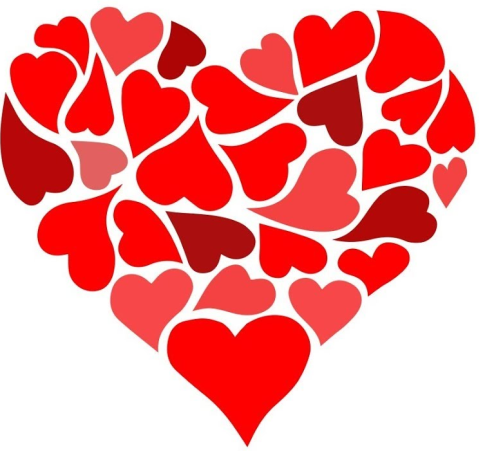 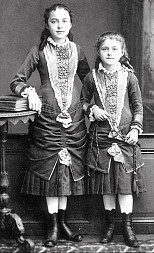 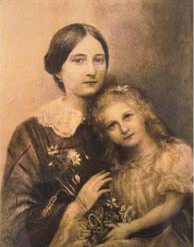 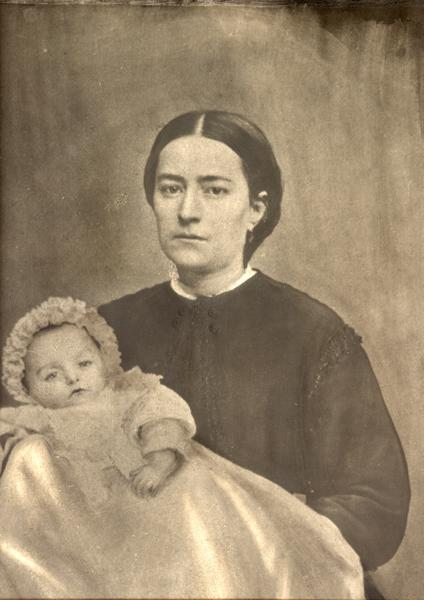 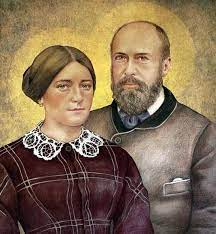 Życie rodzinne
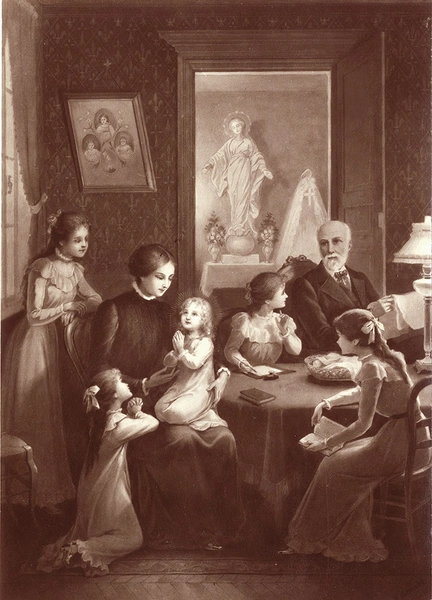 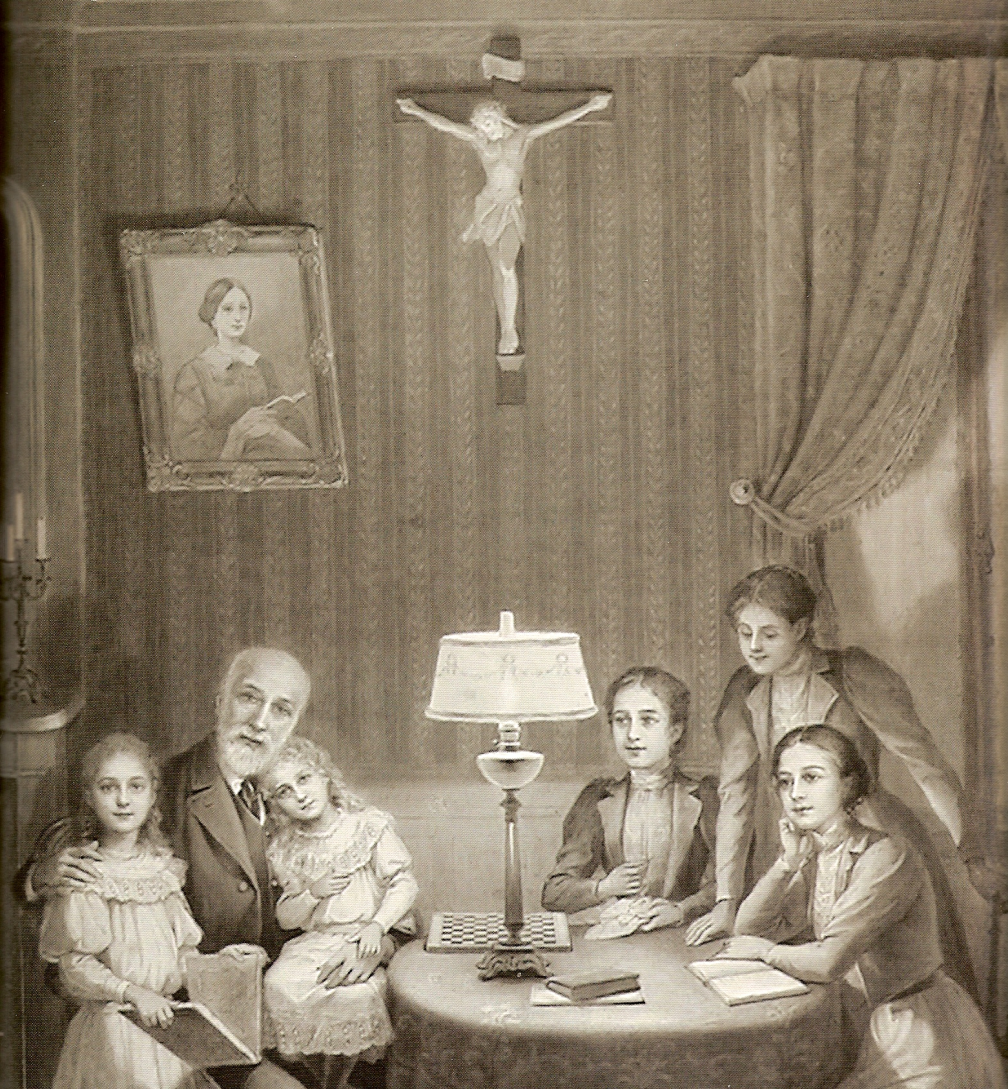 Rodzice z Tereską, późniejszą Świętą
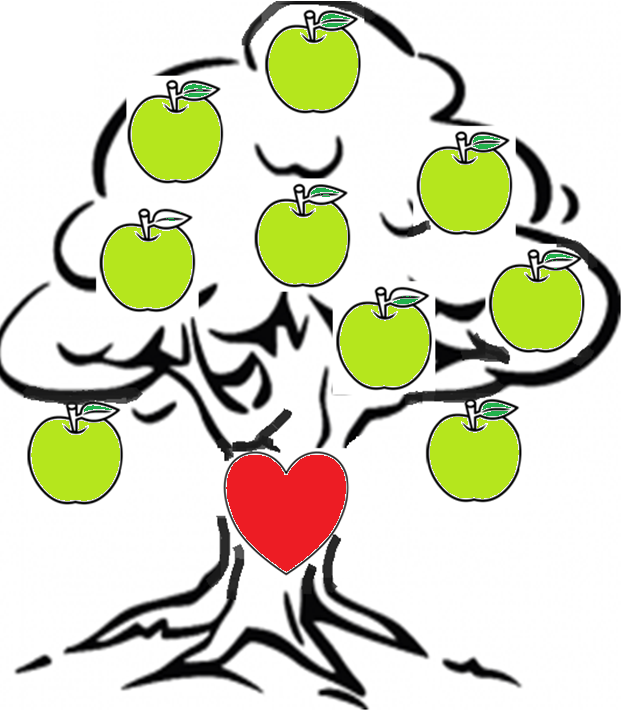 Ludwik i Zelia
Dzieci były dla małżonków Martin źródłem wielkiej radości
Maria                                                                       Melania

Paulina                                                                        Jan

Celina                                                                        Ludwik

                    
                      Helena        Leonia          Teresa
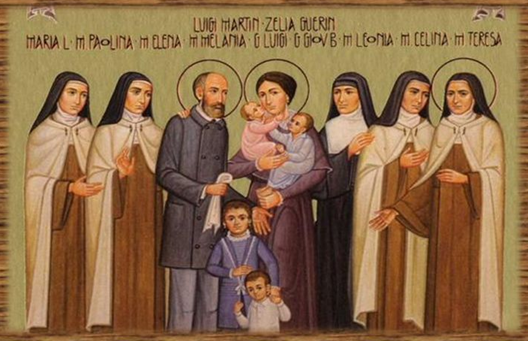